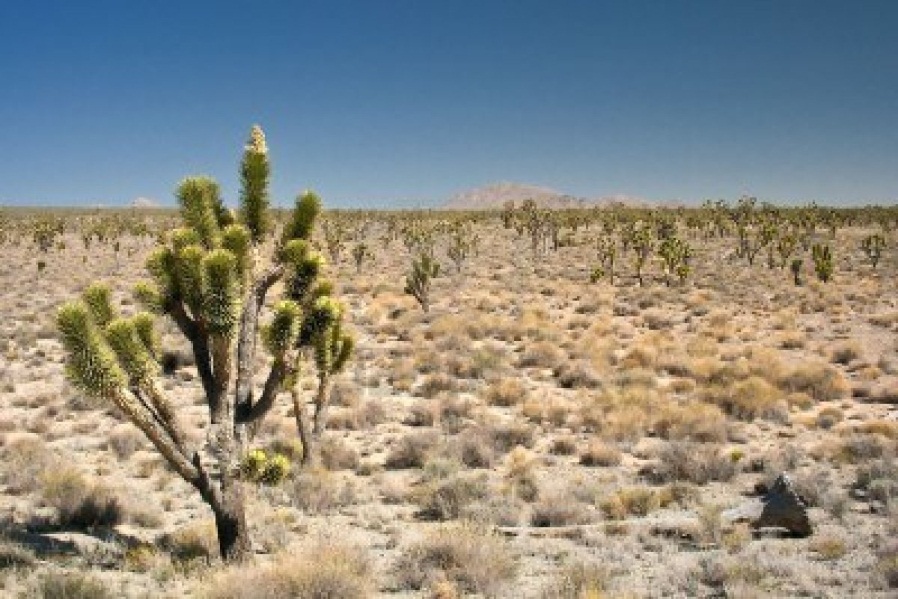 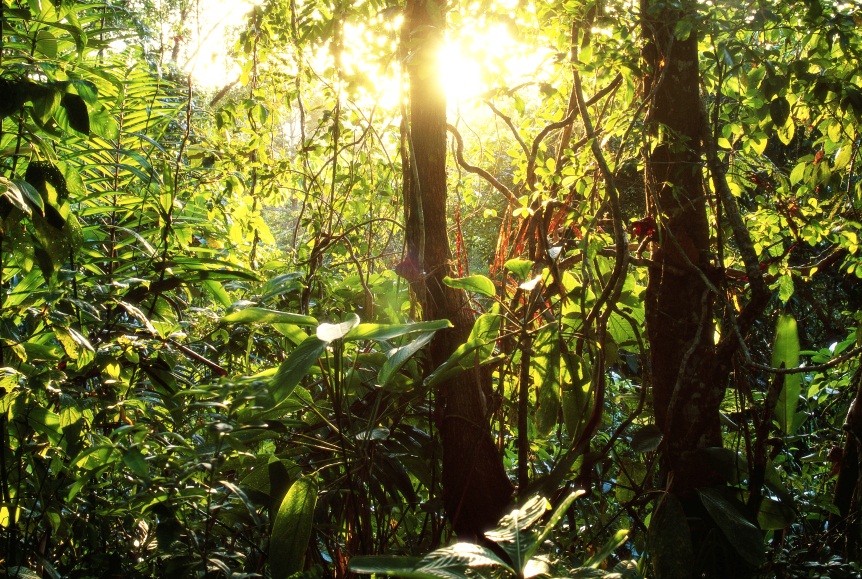 Deserts 
Rainforests
Terrestrial BiomesFeatures and Creatures
Deserts
Location
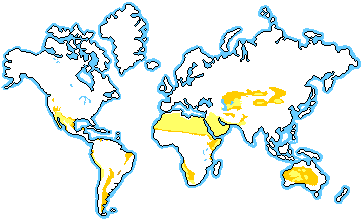 Description
Large temperature swings from day to night : 38º C to -4º C (100º F – 25º F)
 Dry or arid: 25 cm (10 in) precipitation
 Hot deserts: precipitation falls as rain; Mojave, Saharan
Cold deserts: precipitation falls as snow; Antarctica
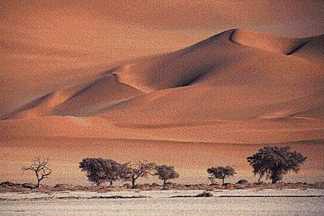 Can you name this desert?
HINT: It is located in northern Africa!
Characteristics
Driest biome
Deserts cover about 1/5 of the earth’s surface
Specialized plants and animals live in this biome
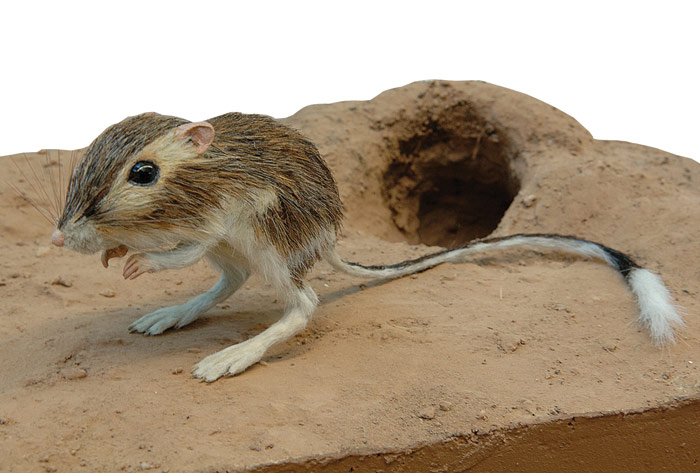 The kangaroo rat eats mostly 
seeds. It forages for food at night, 
when the temperature is cooler.
Where does this animal spend its days?
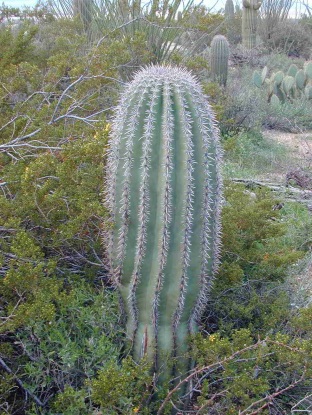 Survival: Plant Adaptations
Water storage: in stems or roots
Thick, waxy cuticle: prevents dehydration
“Pleated stems”: expand to store water
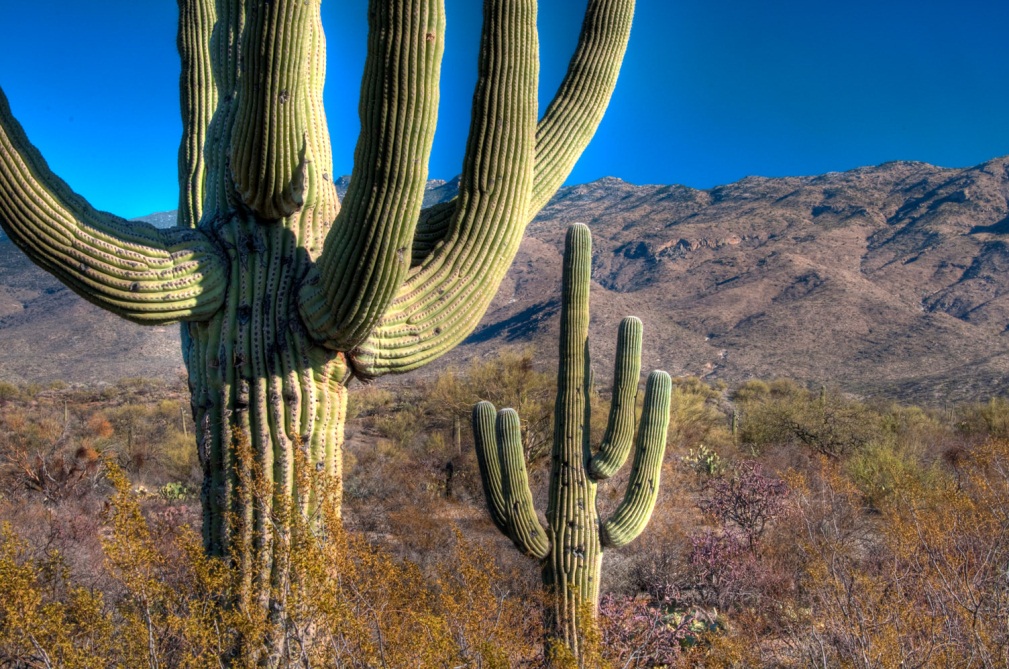 The “pleats” of these cacti
 expand to store water
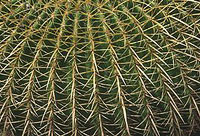 Survival: Plant Adaptations
Period of dormancy: plants stop growing during dry spells
Long taproots or large root system: these roots gather water deep in the soil or quickly after a rain
Few or no leaves: this prevents dehydration; stems are green for photosynthesis
Thorns or spiny leaves: reflect light, 
    and prevent animals from eating
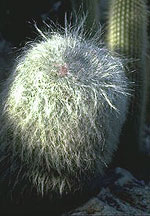 Spiny thorns reflect sunlight and 
discourage animals from snacking!
Survival: animal Adaptations
Few large mammals; little shelter from sun
Many reptiles
Many nocturnal animals
Many burrowing animals
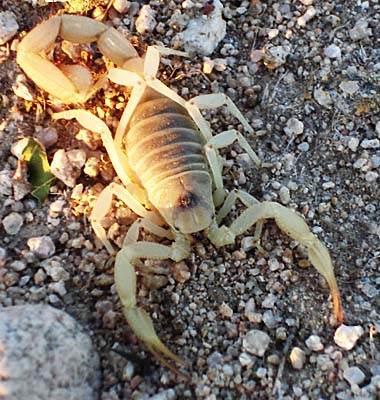 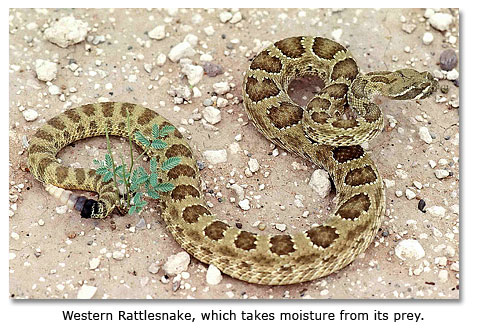 Rainforest
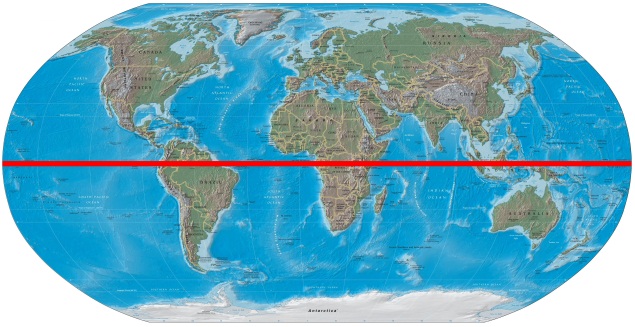 Location
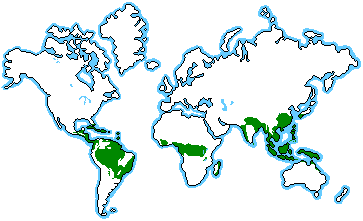 These rainforests all lie very close to what imaginary line?
Description
Very warm: 20º C to 34º C (68º F – º 93F)
Humid and Wet: 200-1000 cm (80 to more than 100 in) rain; rains year round
Tropical rainforest: close to equator; remains frost-free
Temperate rainforest: cooler, 
     Located near coasts
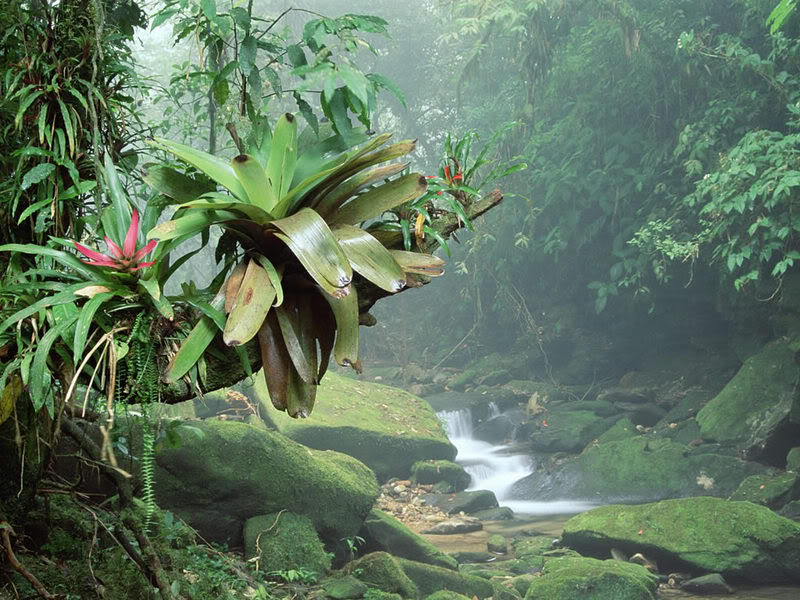 A tropical rainforest
A Temperate Rainforest
The Hoh rainforest is located on the west coast of Washington (the state, not D.C.)
Any Twilight fans out there? This is near the very real town of Forks!
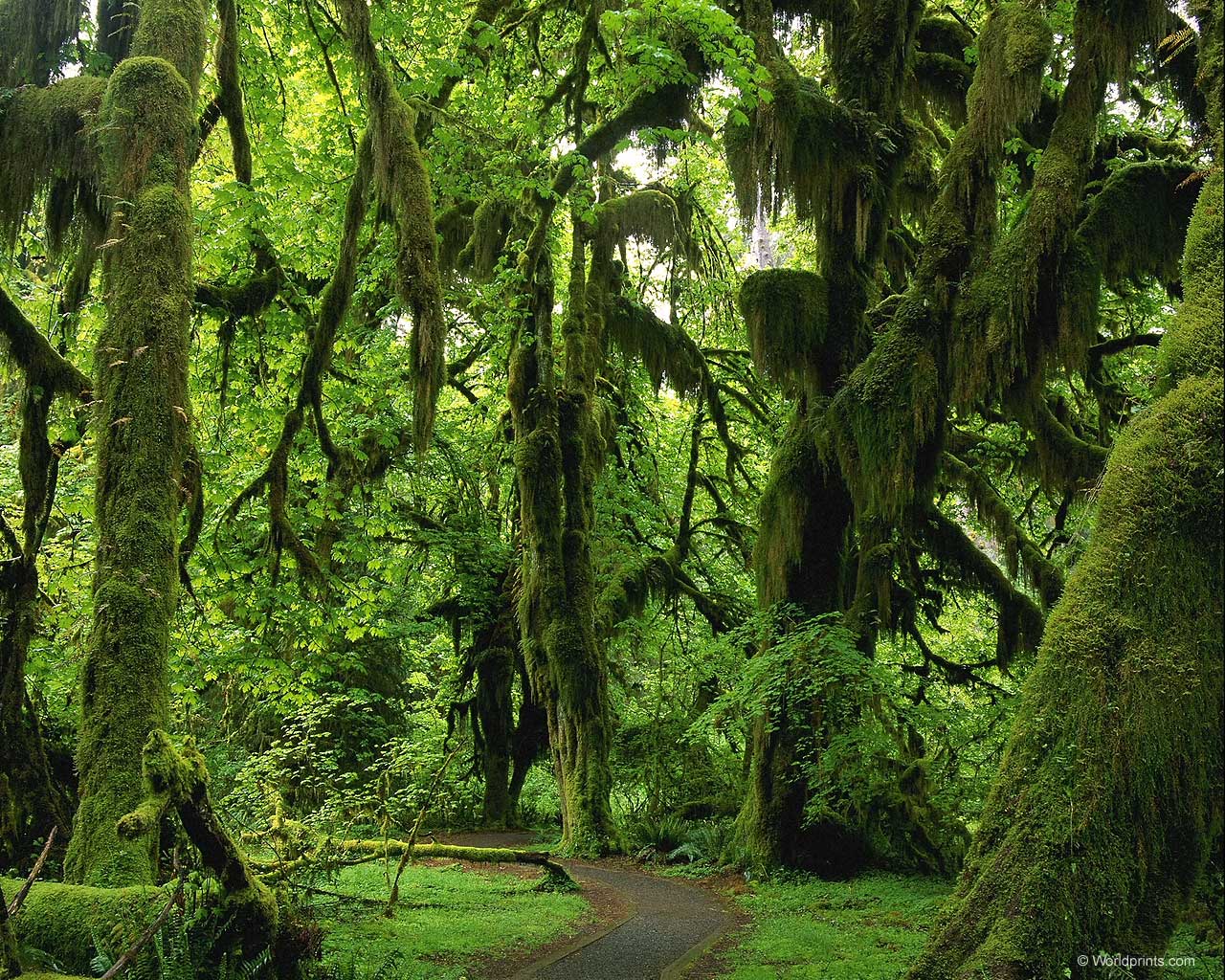 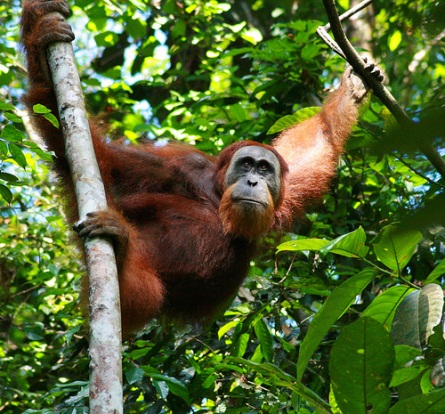 Characteristics
Most diverse biome
Cover about 6% of earth’s surface
¼ of all medicines come from rainforest plants
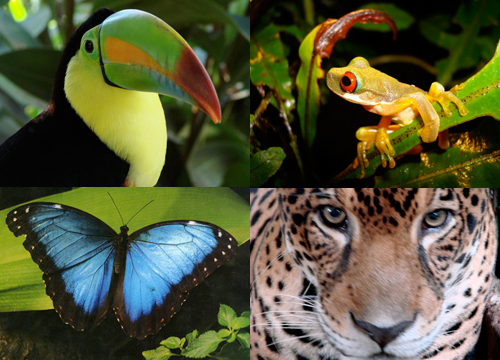 Four main Layers
Emergent layer: very tall, widely spaced trees with umbrella-shaped canopies; lots of intense light
Upper canopy: tall trees that allow little light to penetrate; many vines; most animals live here
Understory or Lower Canopy: smaller trees, ferns , vines, and palms; little light, little air movement & high humidity  
Forest floor: few plants because of deep shade; poor soil (nutrients quickly decomposed and absorbed by tree roots)
Rainforest Layers
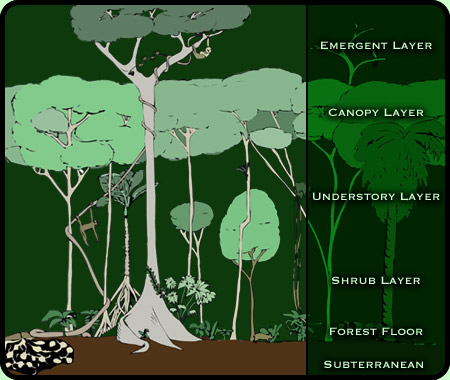 http://www.thewildclassroom.com/biomes/rainforest.html
Survival: Plant Adaptations
Drip tips and grooved leaves: these help shed water from leaves to prevent rotting
Oily coatings: this also helps shed water from leaves to prevent rotting
Small, leathery leaves in Upper canopy: these leaves protect from dehydration in the intense sun
Large leaves in Lower canopy: these leaves help understory plants absorb light in the shade
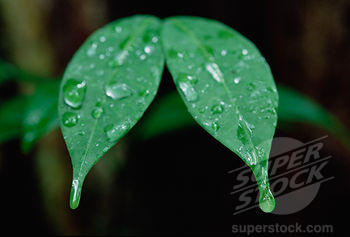 Drip tips help shed water
Survival: Plant adaptations
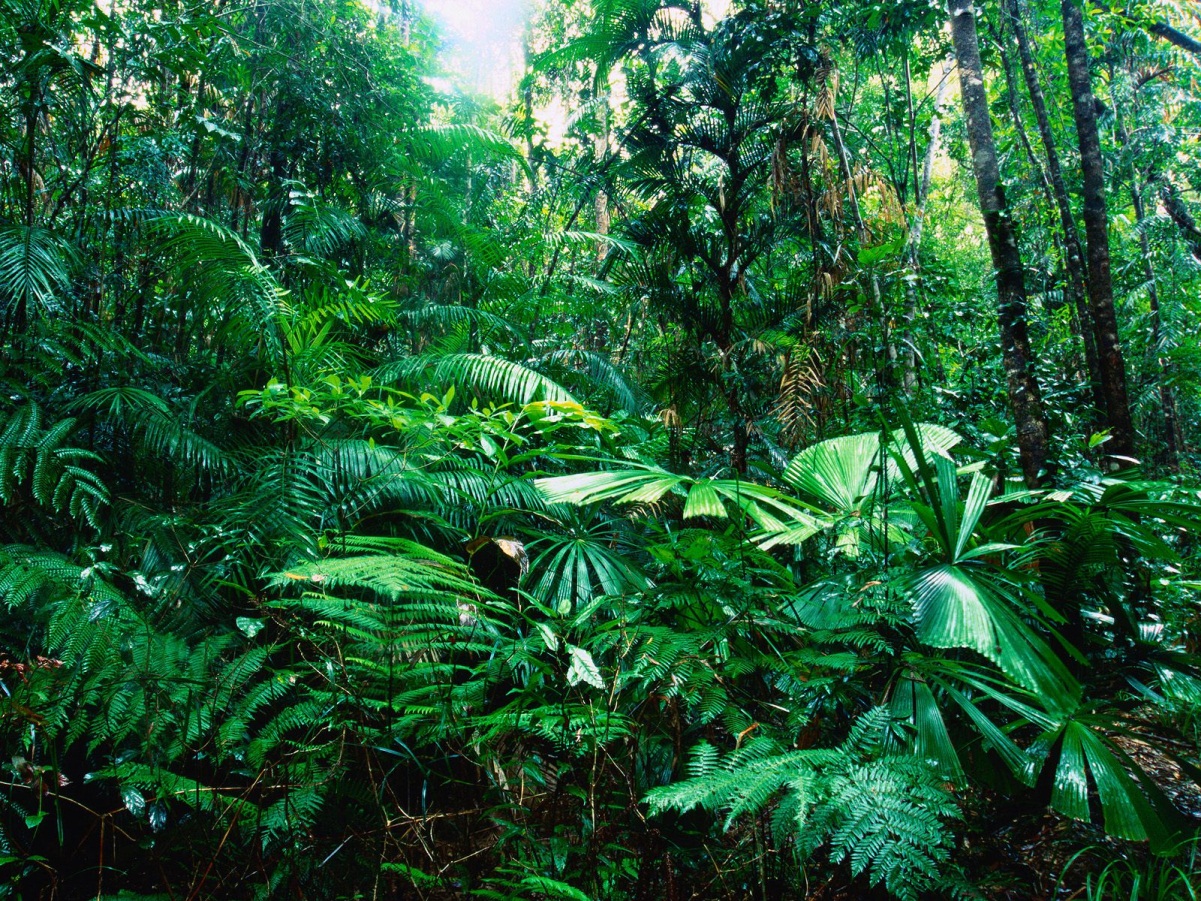 Notice the large-leaved 
Plants in the understory.
What is the advantage of
Having large leaves in this layer?
Survival: Plant Adaptations
Leaf stalks that turn to follow the sun: maximize light in the understory
Epiphytes (plants that grow on other plants) grow in upper canopy; orchids and bromeliads
Buttress or Stilt roots: anchor in shallow, wet soil
Many vines
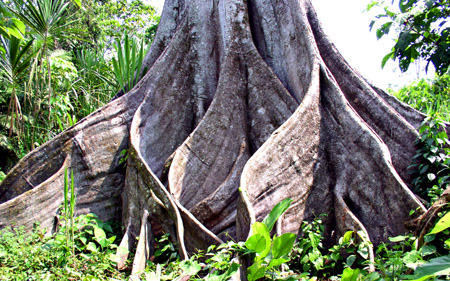 Buttress roots:
Why are these common
 in the rainforest? How do they 
Provide an advantage?
Survival: animal Adaptations
Prehensile tails: a tail used to help climb
Bright colors: blend with the brightly colored flowers
Many insects live 
    in the rainforest
Many fruit-eating animals
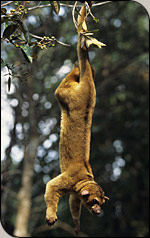 This kinkajou is using a prehensile tail!

http://www.amnh.org/education/resources/rfl/web/extrememammalsguide/glossary.html
This concludes our tour of six terrestrial biomes!
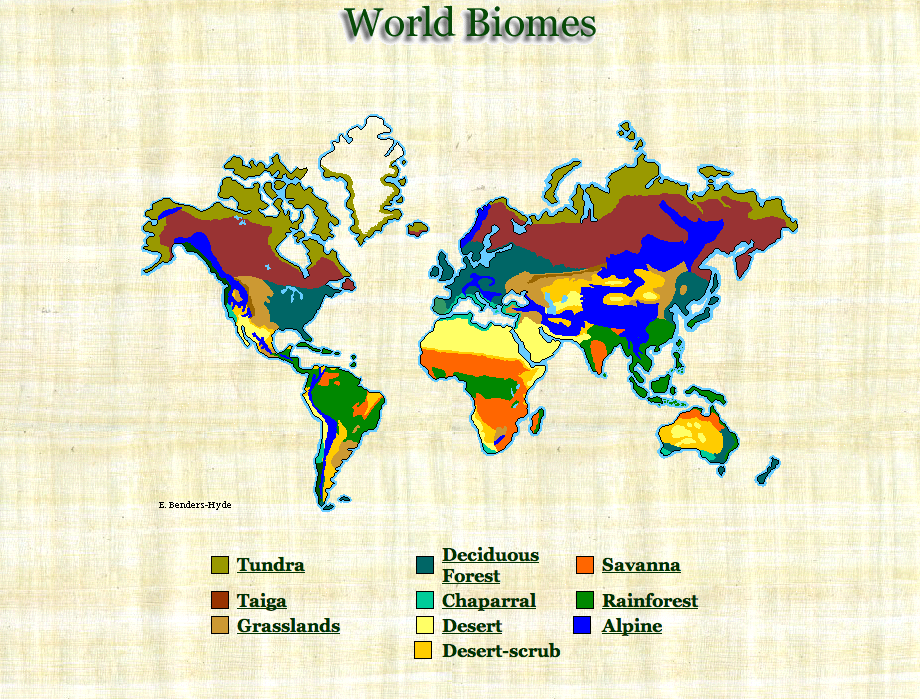 We toured Tundra, Taiga, Grasslands, Deciduous Forests, Deserts, and Rainforests!